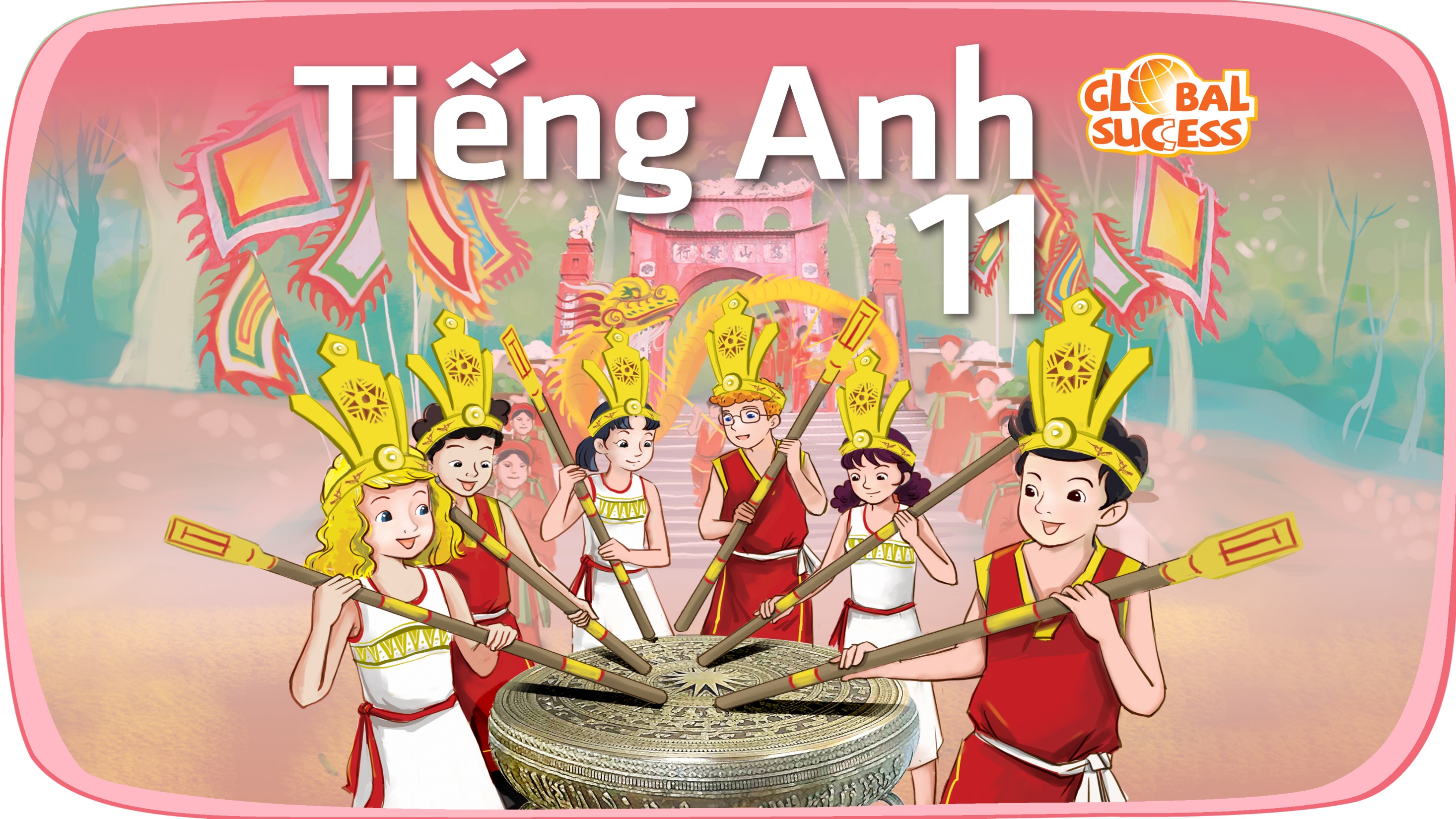 Unit
9
SOCIAL ISSUES
6TH GRADE
FAMILY LIFE
Unit
INTONATION IN CHOICE QUESTIONS
LESSON II – LANGUAGE
LANGUAGE
LESSON II
Mini game
WARM-UP
Task 1: Listen and repeat. 
Task 2: Mark the intonation.
PRONUNCIATION
Task 1: Word search.
Task 2: Complete the sentence.
VOCABULARY
Task 1: Connect these sentences.
Task 2: Add more sentences to each item.
GRAMMAR
Wrap-up
Homework
CONSOLIDATION
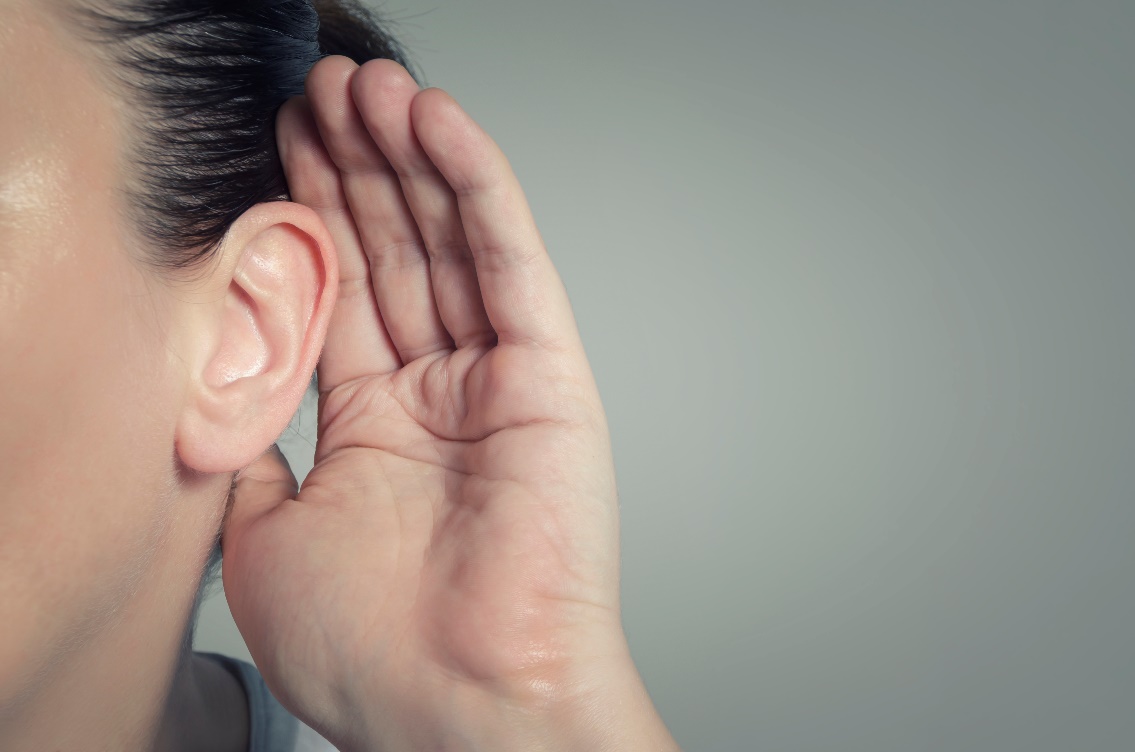 Students work in 4 groups.
You will hear and find the words/ phrases with raised voice in 3 sentences below.
Raise your hands to answer.
Listen and find the words/ phrases with raised voice.
WARM-UP
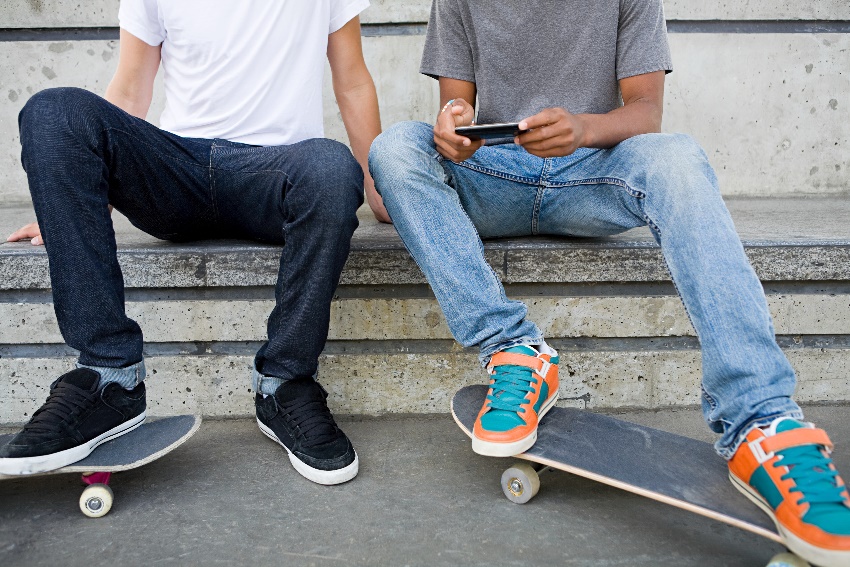 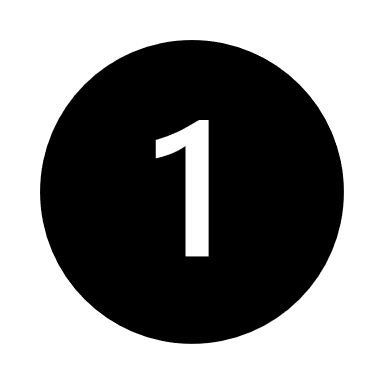 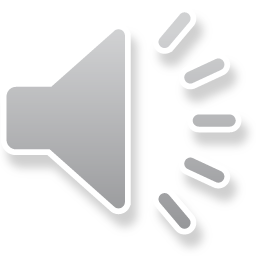 helpful!
Thanks,
Andy.
That’s
really
Listen and find the words/ phrases with raised voice.
WARM-UP
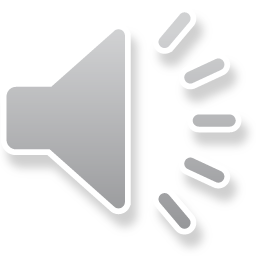 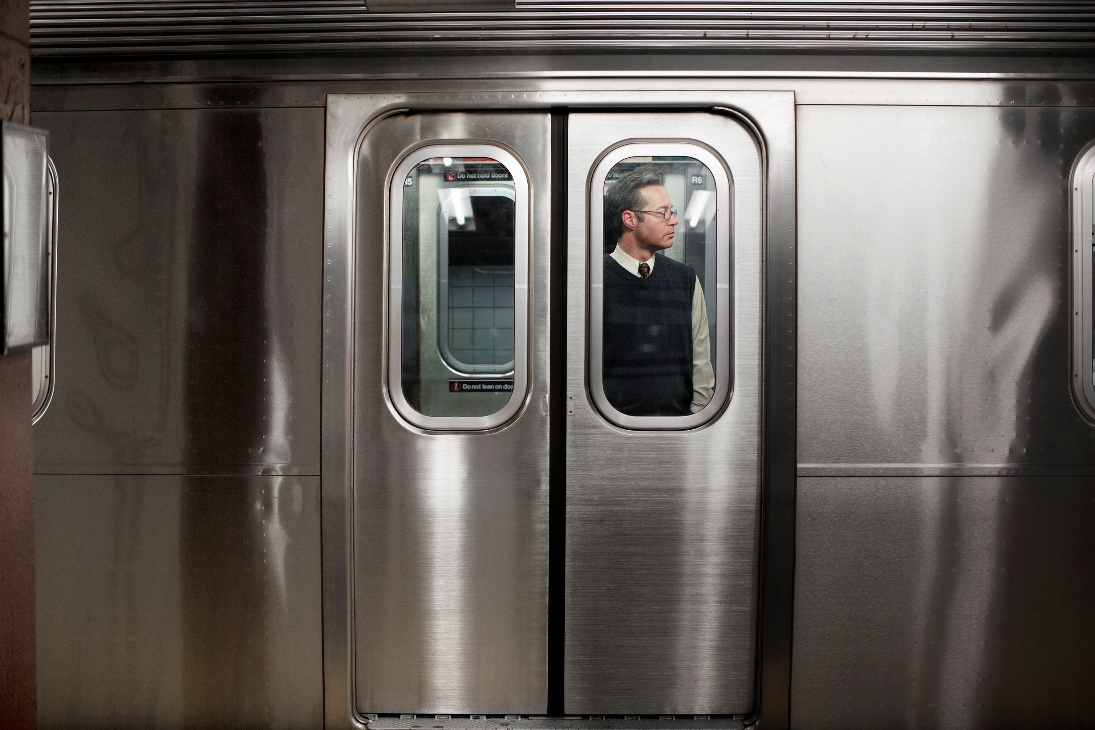 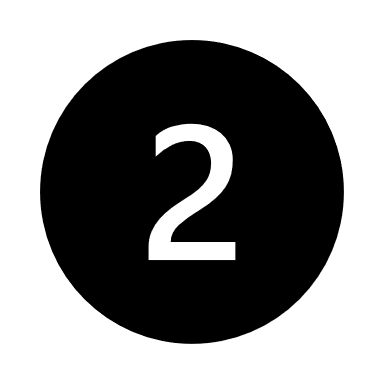 Our
train
leaves
in
ten
minutes.
Listen and find the words/ phrases with raised voice.
WARM-UP
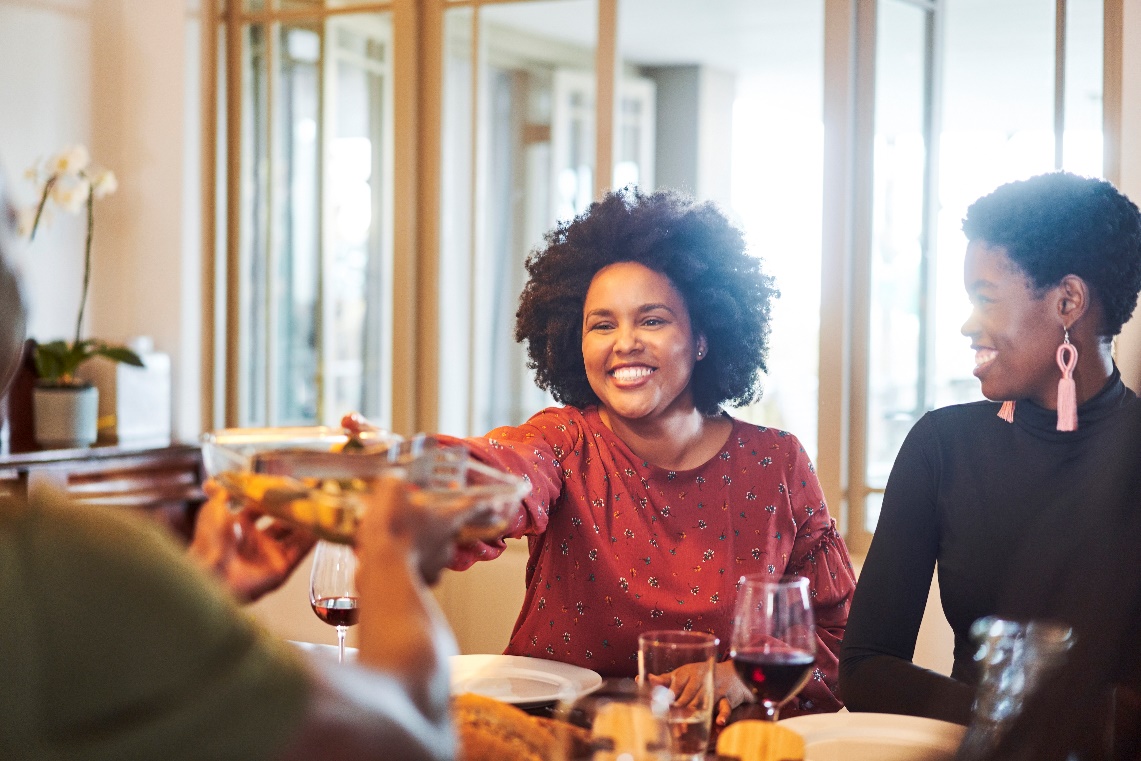 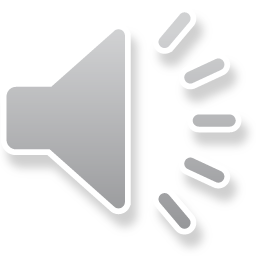 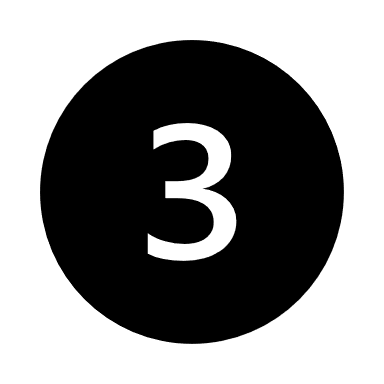 You
your sister
always
argue
during
dinner.
and
PRONUNCIATION
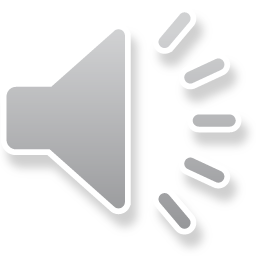 1
Listen and repeat. Pay attention to the intonation. Practise saying the questions in pairs.
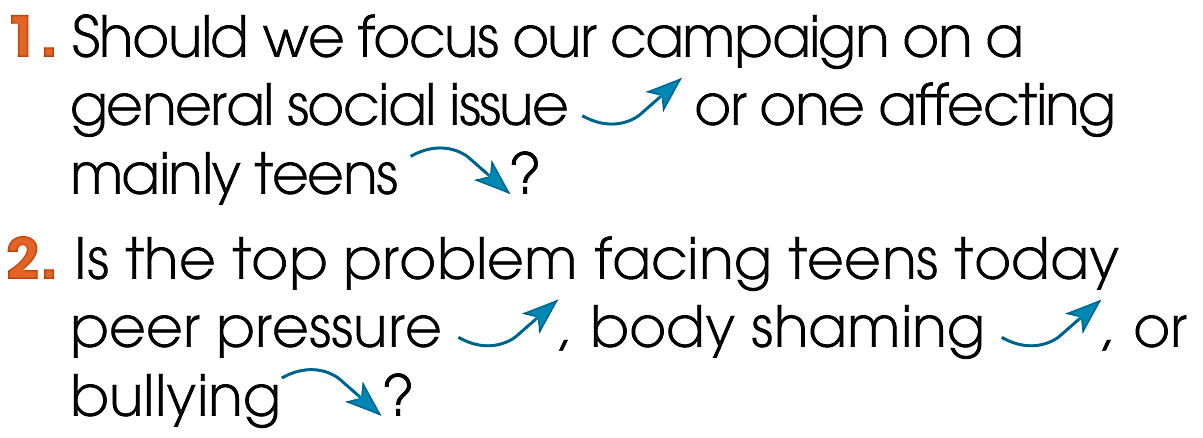 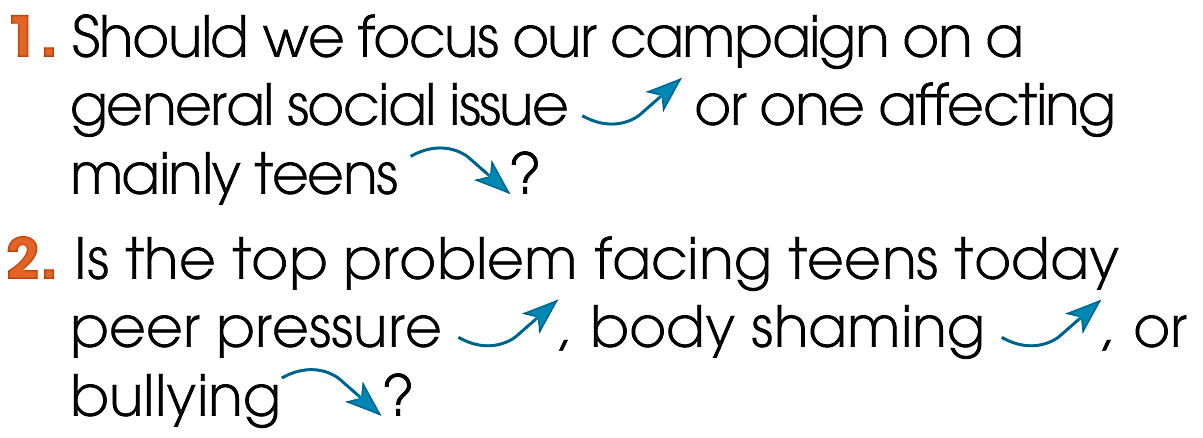 PRONUNCIATION
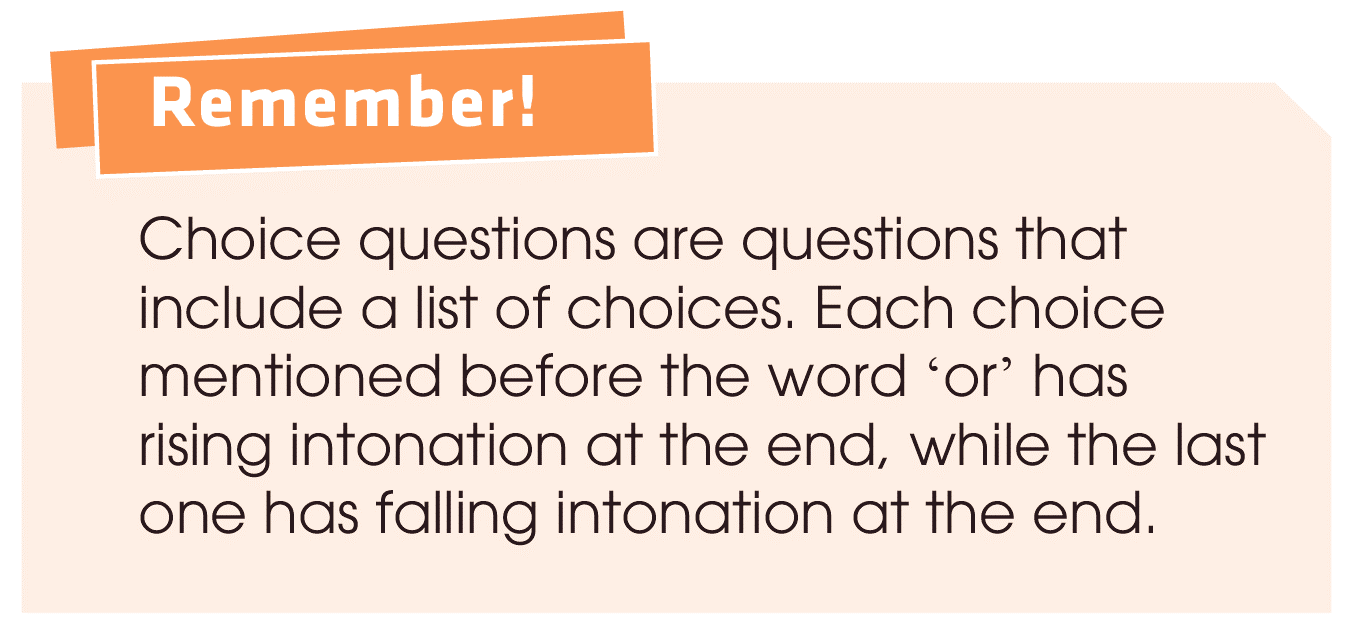 PRONUNCIATION
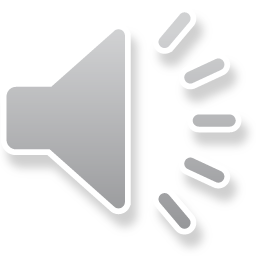 2
Mark the intonation in these questions.
1. Is peer pressure good or bad?
2. Is this a social or environmental issue?
3. Should our campaign focus on crime, overpopulation, or climate change?
4. Do you talk to your parents, share problems with your friends, or ask your teachers for advice?
1. Is peer pressure good or bad?
2. Is this a social or environmental issue?
3. Should our campaign focus on crime, overpopulation, or climate change?
4. Do you talk to your parents, share problems with your friends, or ask your teachers for advice?
up
down
VOCABULARY
Find five words in the word search and write them next to the correct definition.
1
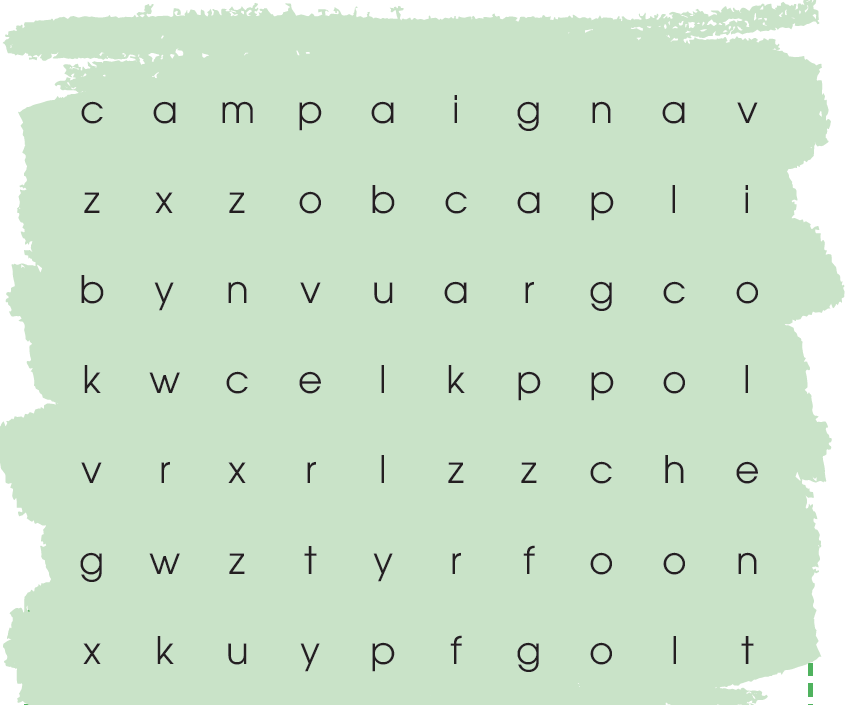 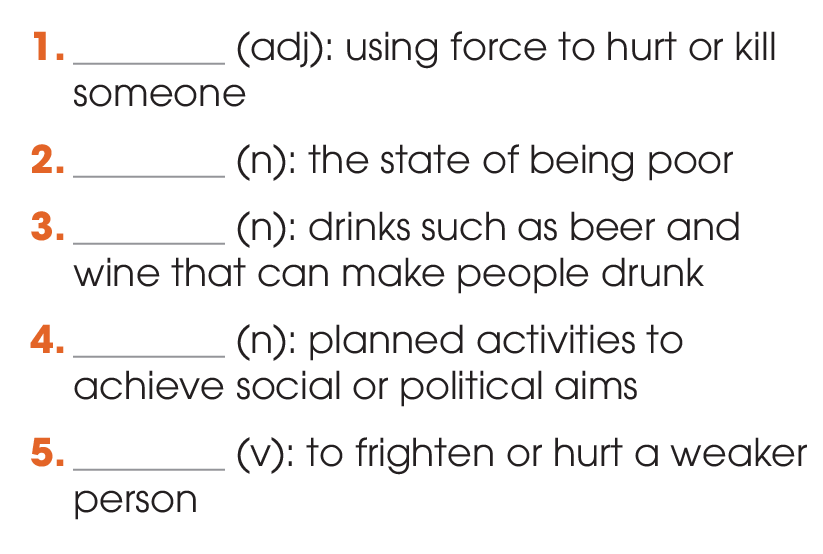 violent
poverty
alcohol
campaign
bully
VOCABULARY
Complete the sentences using the correct forms of the words in 1.
2
alcohol
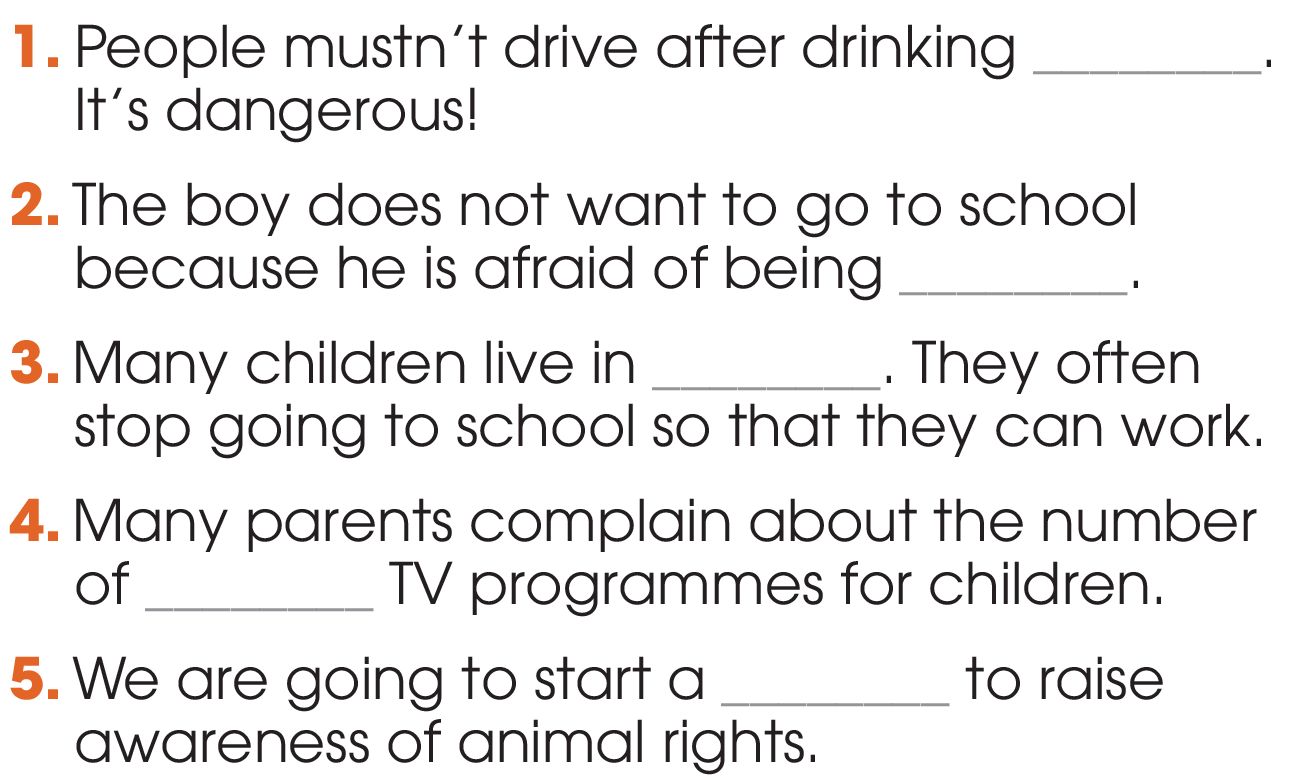 bullied
drugs
violent
campaign
GRAMMAR
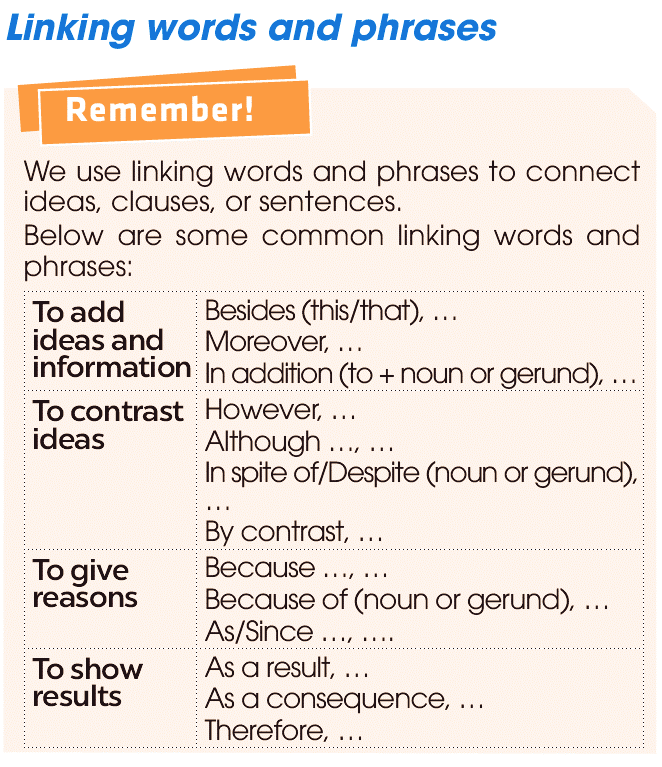 GRAMMAR
Connect these sentences, using linking words or phrases.
1
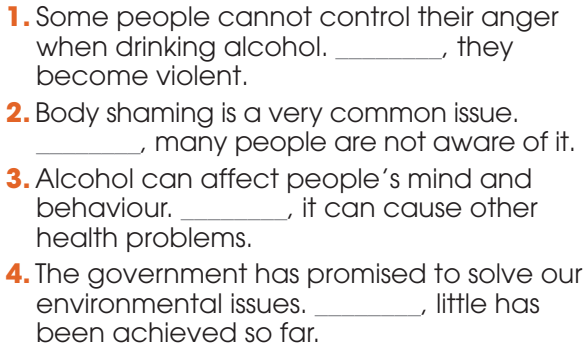 Therefore
However
Besides
However
GRAMMAR
Work in pairs. Add more sentences to each item. Use different linking words and/or phrases.
2
As a result, they cannot
2. Many people live in poverty. _______________________
__________________________________________________________________________________________________
afford basic things in life such as food, clothes, and education. Therefore, we should organise some charity events to help them.
GRAMMAR
Work in pairs. Add more sentences to each item. Use different linking words and/or phrases.
2
3. Awareness campaigns help to draw people's attention to social issues. ______________________________________
___________________________________________________________________________________________________________________________________________________
However, more should be done to ensure
that people will actually take actions about these issues. Therefore, I suggest we should set up some helplines to support people in need to deal with social issues in the
long term.
CONSOLIDATION
1. WRAP-UP
What have you learnt today?
Use linking words and phrases correctly.
Intonation in choice question.
CONSOLIDATION
2. HOMEWORK
Do exercises in the workbook.
Prepare for Lesson 3 - Unit 9.
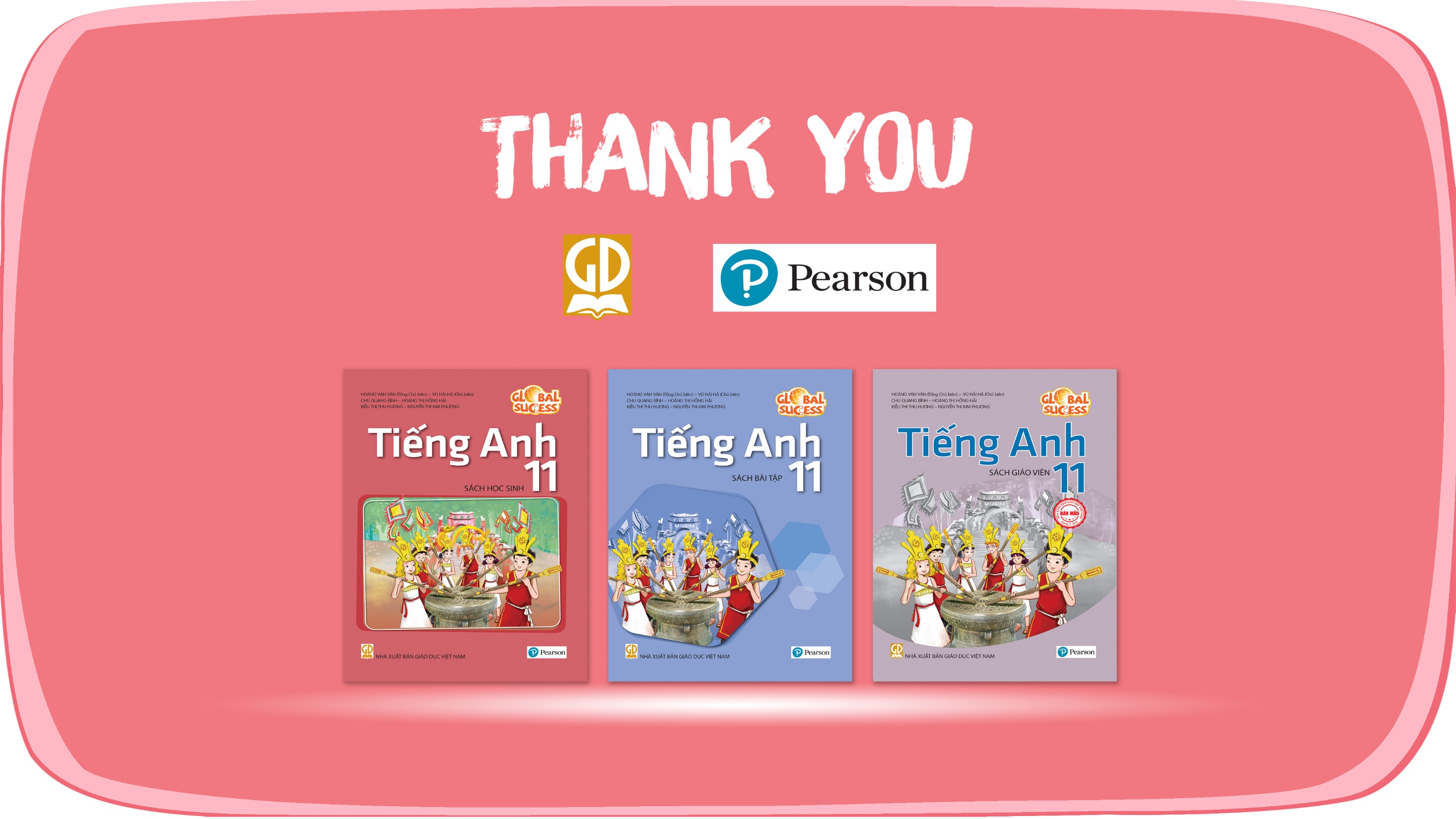 Website: hoclieu.vn
Fanpage: facebook.com/www.tienganhglobalsuccess.vn/